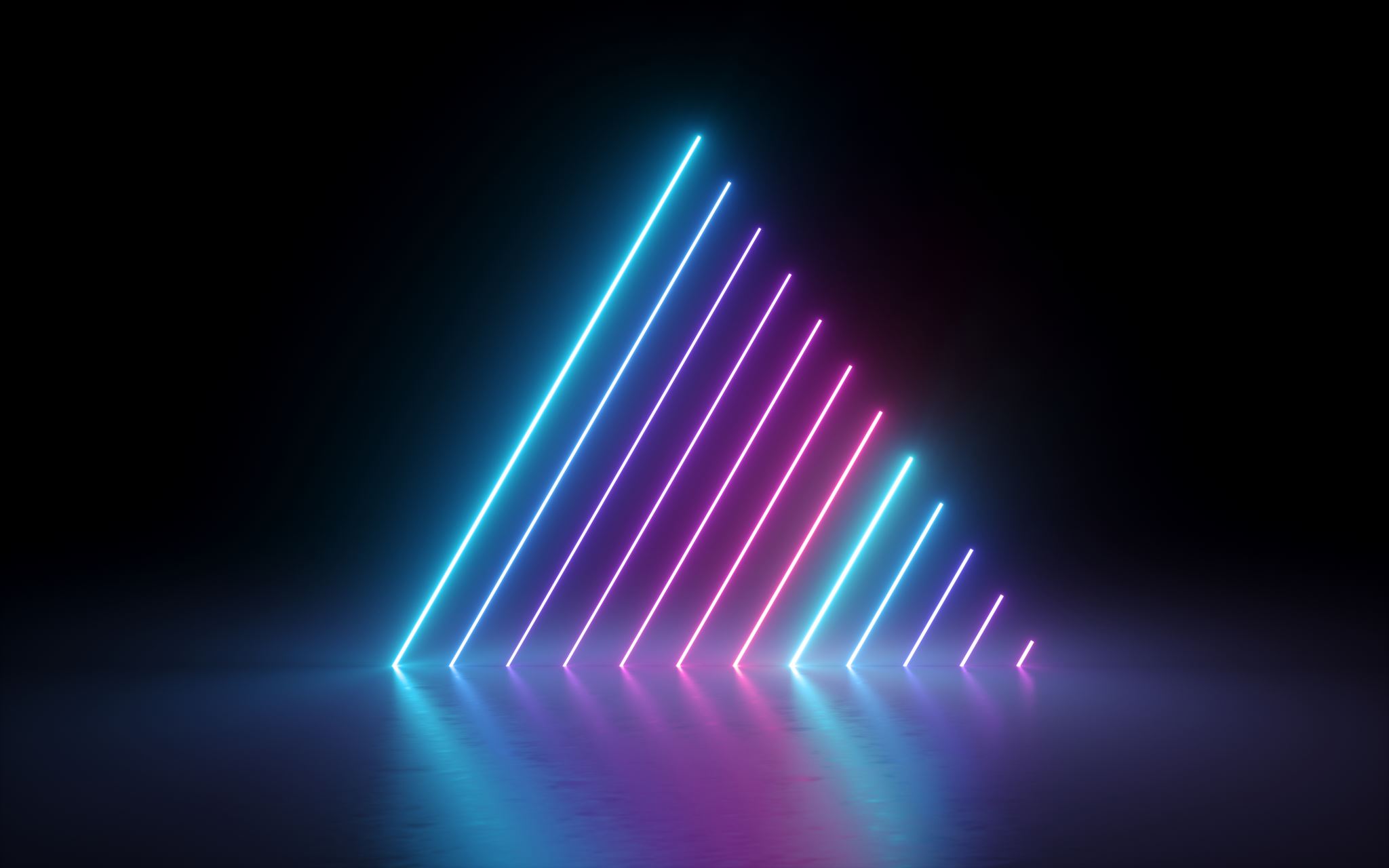 SOCIĀLIE PAKALPOJUMI PERSONĀM AR GRT
BIEDRĪBA «RĪGAS PILSĒTAS «RŪPJU BĒRNS»
MĀRIS GRĀVIS
8/26/2024
SOCIĀLO PAKALPOJUMU ATTĪSTĪBA
ŽELSIRDĪBAS MĀJAS PIE BAZNĪCĀM
AKTUALITĀTE PĒC 1. PASAULES KARA
DIVU ĀTRUMU ATTĪSTĪBA PĒC 2. PASAULES KARA
ĢIMENISKAI VIDEI PIETUVINĀTI PAKALPOJUMI
INDIVIDUĀLI RISINĀJUMI
Sample Footer Text
2
8/26/2024
SOCIĀLIE PAKALPOJUMI PERSONĀM AR GRT RĪGĀ
Līdz 1994. gadam VSAC kā vienīgais risinājums
1994. gadā pirmais DAC 
1995. – 2003. gadu cīņa pret sistēmu
2003. – 2010. – pirmie ES projekti 
2010. – 2020. – pakalpojuma skaita pilnveidošanās
2020. - ….. – ģimeniskai videi pietuvinātu pakalpojumu attīstība
Sample Footer Text
3
8/26/2024
PAKALPOJUMU VEIDI
ALTERNATĪVĀS NODARBINĀTĪBAS PAKALPOJUMI
SOCIĀLĀS REHABILITĀCIJAS PAKALPOJUMI
DZĪVESVIETAS PAKALPOJUMI
MOBILITĀTES PAKALPOJUMI
ATBALSTS DZĪVESVIETĀ
Sample Footer Text
4
8/26/2024
ESOŠĀ SITUĀCIJA RĪGĀ
PAKALPOJUMU PIEEJAMĪBA UN DAUDZVEIDĪBA DAUDZ LABĀKA KĀ PĀRĒJĀ LATVIJĀ
INOVATĪVĀKI, INDIVIDUĀLĀKI RISINĀJUMI. 
DAUDZ PAKALPOJUMU SNIEDZĒJU. 
ATSEVIŠĶU PAKALPOJUMU PIETIEKAMĪBA
ATSEVIŠĶU PAKALOJUMU TRŪKUMS / RINDAS . ĻOTI VAJADZĪGI GRUPU DZĪVOKĻI PERSONĀM AR SMAGĀKIEM FT, PAKALPOJUMI CILVĒKIEM AR SMAGU AUTISMU,DIENAS PAKALPOJUMI PERSONĀM AR SMAGIEM FT UN UZVEDĪBAS GRŪTĪBĀM,  ATELPAS BRĪŽA PAKALPOJUMA ATTĪSTĪBA.
KLIENTU SKAITA PALIELINĀJUMS.
KLIENTU TRAUCĒJUMU SMAGUMA PIEAUGUMS.
Sample Footer Text
5
8/26/2024
ESOŠIE IZAICINĀJUMI
INFRASTRUKTŪRAS NEATBILSTĪBA un UZTURĒŠANAS PROBLĒMAS
TELPU PIEEJAMĪBA
ĀRĒJĀ FINANSĒJUMA PIESAISTE PAKALPOJUMU IZVEIDEI
DARBA SPĒKA NEPIETIEKAMĪBA
JAUNU PAKALPOJUMA SNIEDZĒJU DEFICĪTS UN UZSĀKŠANS GRŪTĪBAS
SOCIĀLO PAKALPOJUMU KĀ NOZARES NEATPAZĪSTAMĪBA
NEPAREDZAMS IZMAKSU PIEAUGUMS
VSAC PAKALPOJUMA AIZSTĀŠANA
PRASĪBU PIEAUGUMS PRET IEROBEŽOTĀM IESPĒJĀM
Sample Footer Text
6
8/26/2024
ESOŠĀS PRIEKŠROCĪBAS
SADARBĪBA STARP PAKALPOJUMA SNIEDZĒJIEM UN RD DAŽĀDĀM STRUKTŪRĀM
VAJADZĪBU APZINĀŠANĀS UN NESLĒPŠANA
PAKALPOJUMU SNIEDZĒJU PIEREDZE
PROFESIONĀĻU IESAISTE
IZPRATNE PAR SOCIĀLO PAKALPOJUMU ATTĪSTĪBU
Sample Footer Text
7
8/26/2024
BIEDRĪBAS «RĪGAS PILSĒTAS «RŪPJU BĒRNS» AKTUALITĀTES
PAKALPOJUMI RĪGĀ UN CĒSĪS
6 DAC, 3 SPECIALIZĒTĀS DARBNĪCAS, 3 GRUPU DZĪVOKĻI, «ATELPAS BRĪDIS», ĢIMENES ASISTENTU PAKALPOJUMS, SOCĀLĀ REHABILITĀCIJA
INDIVIDUĀLO PROGRAMMU ATTĪSTĪBA, TAI SKAITĀ 2023. gadā atklātais pakalpojums - «CERĪBU KRASTS». 
INTEGRATĪVU PASĀKUMU ĪSTENOŠANA
INFRASTRUKTŪRAS NOLIETOJUMS 
ĒKU PLATĀ IELĀ 9 un LUBĀNAS IELĀ 39B NEATBILSTĪBA KVALITATĪVA PAKALPOJUMA NODROŠINĀŠANAI
Sample Footer Text
8
8/26/2024
AKTUĀLI RISINĀJUMI BEZ LIELIEM RD IEGULDĪJUMIEM
SOCIĀLO PAKALPOJUMU INFRASTRUKTŪRAS APSAIMNIEKOŠANAS SISTĒMAS IZSTRĀDE
DEFINĒTS PAKALPOJUMU ATTĪSTĪBAS PLĀNS NĀKAMJIEM 5-7 GADIEM
ES STRUKTŪRFONDU PIESAISTE PAKALPOJUMU IZVEIDEI
Sample Footer Text
9
8/26/2024
NOSLĒGUMS
2024. gada 25. oktobrī BIEDRĪBA atzīmēs savas darbības 30. gada dienu! 
No vienas puses tas ir īss laika sprīdis, bet no otras ir mainījusies nauda, ir bijušas vairākas ekonomiskās krīzes, ir bijušas epidēmijas un mainījusies ir pasaule. 
Šo 30 gadu laikā sadarbībā ar Rīgas Domi ir izveidota pakalpojumu sistēma. 
Ir mainījusies attieksme un paaudze.
Biedrībā ir vēl daži kolēģi, kuri uzsāka darbu 30 gadus atpakaļ.
 Tas ir bijis filmas cienīgs ceļojums. 
Tas ir tikai sākums.
Sample Footer Text
10